Mt. Olive Food Pantry Donation Day- Sat March 19th   9-2 pm
Budd Lake Firehouse parking lot- drive up and drop off without leaving your car!


	Non-perishable foods 
	Pet Food donations
	Cash or gift cards to Shop Rite                and Weis markets
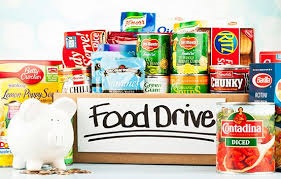 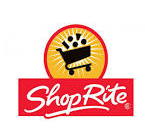 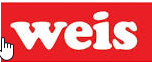 Sponsored by the Thomas Christopher DeLalla Squires Circle 2192
              St. Jude Church, 17 Mt. Olive Rd, Budd Lake